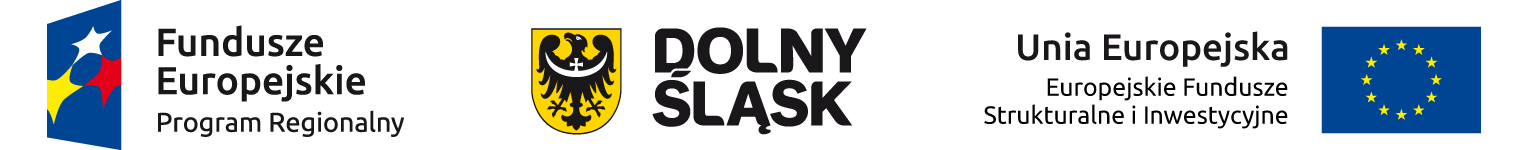 Stan wdrażania RPO WD 2014-2020na dzień 31.10.2017 r.
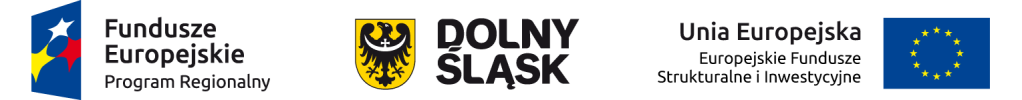 Nabory wniosków
W ramach Programu ogłoszono 266 naborów wniosków o dofinansowanie na kwotę alokacji ze środków UE w wysokości ponad 7 miliardów 257 milionów zł, tj. ponad 80% alokacji Programu*.

W trybie konkursowym ogłoszono 234 nabory, w tym:
w ramach EFRR ogłoszono 145 naborów, na kwotę ponad 4 miliardów                      443 milionów zł, co stanowi ponad 68% alokacji Funduszu
w ramach EFS ogłoszono 89 naborów, na kwotę ponad  1 miliarda 346 milionów zł, co stanowi ponad 53% alokacji Funduszu.

W trybie pozakonkursowym ogłoszono 32 nabory, w tym:
w ramach EFRR ogłoszono 21 naborów, na kwotę ponad 1 miliarda 127 milionów zł, co stanowi ponad 17% alokacji Funduszu
w ramach EFS ogłoszono 11 naborów, na kwotę ponad  340 milionów zł, co stanowi ponad 13% alokacji Funduszu.



*do obliczeń zastosowano wartość alokacji bez rezerwy wykonania
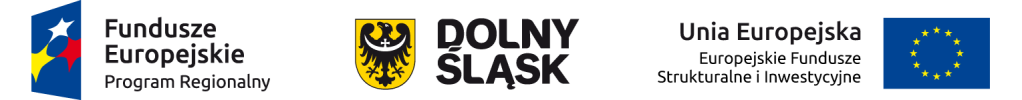 Nabory zakończone
W ramach naborów w trybie konkursowym zakończono przyjmowanie wniosków         o dofinansowanie dla 223 naborów.

Złożono 6 322 wnioski o dofinansowanie, w których wartość unijnego dofinansowania to ponad 11 miliardów 835 milionów zł, co stanowi 204% alokacji przeznaczonej na te nabory, w tym:
• w ramach EFRR w 145 naborach wpłynęło 4 187 wniosków, w których wartość unijnego dofinansowania wyniosła ponad 9 miliardów 392 miliony zł, co stanowi 211% alokacji przeznaczonej na nabory, 
• w ramach EFS w 89 naborach wpłynęło 2 135 wniosków o wartości dofinansowania ponad 2 miliardy 442 miliony zł, co stanowi 181% alokacji przeznaczonej na nabory.

Jednocześnie poza trybem konkursowym złożono 122 wnioski na realizację projektów pozakonkursowych o wartości dofinansowania 1 miliard 341 milionów zł, w tym:
• w ramach EFRR wpłynęło 19 wniosków na kwotę dofinansowania z Unii                        1 miliard 53 miliony zł,
• w ramach EFS wpłynęło 103 wnioski o wartości dofinansowania z Unii blisko             289 milionów zł.
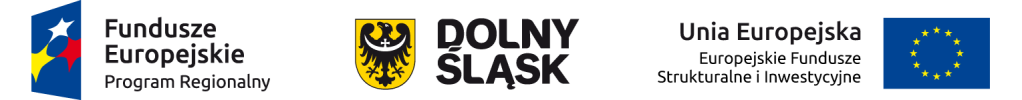 Nabory planowane
W roku 2017 zaplanowano jeszcze ogłoszenie 7 nowych naborów o łącznej alokacji 94 milionów złotych, co stanowi 1,05% alokacji Programu. Nabory zostaną ogłoszone na realizację projektów m.in. w zakresie:
rozwoju przedsiębiorczości,
kogeneracji, trigeneracji i sieci ciepłowniczych,
rewitalizacji budynków mieszkalnych,
uruchomienia nowych miejsc w przedszkolach.
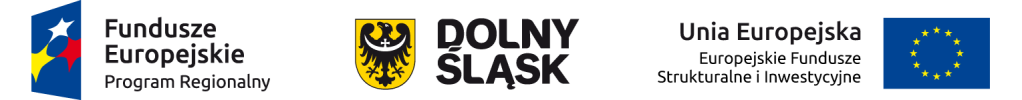 Projekty wybrane do dofinansowania
Spośród wniosków złożonych w już ogłoszonych konkursach wybrano do dofinansowania 2 492 projekty na łączną kwotę dofinansowania UE prawie 5 miliardy 105 milionów zł, tj. ponad 57 % alokacji RPO, w tym:
w ramach EFRR wybrano 1 765 projektów na kwotę dofinansowania prawie 4 miliardy 159 milionów zł, co stanowi ponad 64% środków Funduszu dostępnych w ramach Programu.
W ramach EFS wybrano 727 projektów na kwotę dofinansowania 946 milionów zł, co stanowi ponad 37% środków Funduszu dostępnych w Programie.

Obecnie we wszystkich instytucjach wdrażających Program trwają oceny wniosków o dofinansowanie złożone w naborach i sukcesywnie są tworzone listy rankingowe projektów wybranych do dofinansowania. Równocześnie podpisywane są umowy na realizację projektów już wybranych.
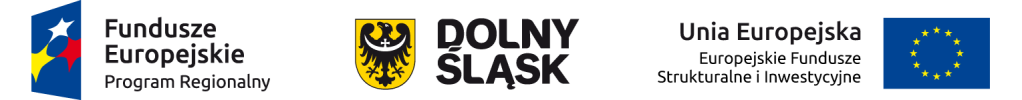 Umowy o dofinansowanie i płatności
Do 31 października 2017 roku podpisano umowy na realizację 1 748 projektów o łącznej wartości ponad       6 miliardy 190 milionów zł, w tym dofinansowanie          z UE 4 miliardy 183 miliony zł, co stanowi 46,5% alokacji Programu*.

Beneficjentom przekazano płatności w wysokości ponad 756 milionów zł (8,4% alokacji Programu).

*obliczenie w stosunku do alokacji bez rezerwy wykonania
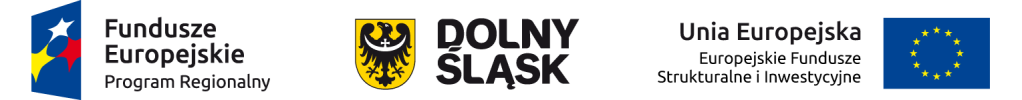 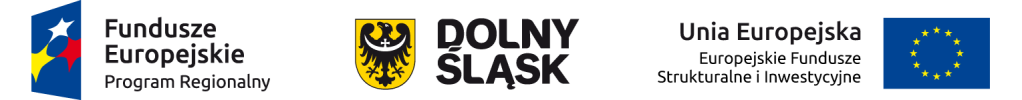 Dziękuję za uwagę